とも
けいこさんは、友だちときょうりょくして
ぼうけんするネットゲームで、
友だちができました
とも
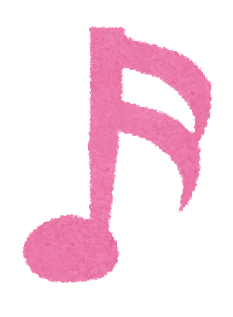 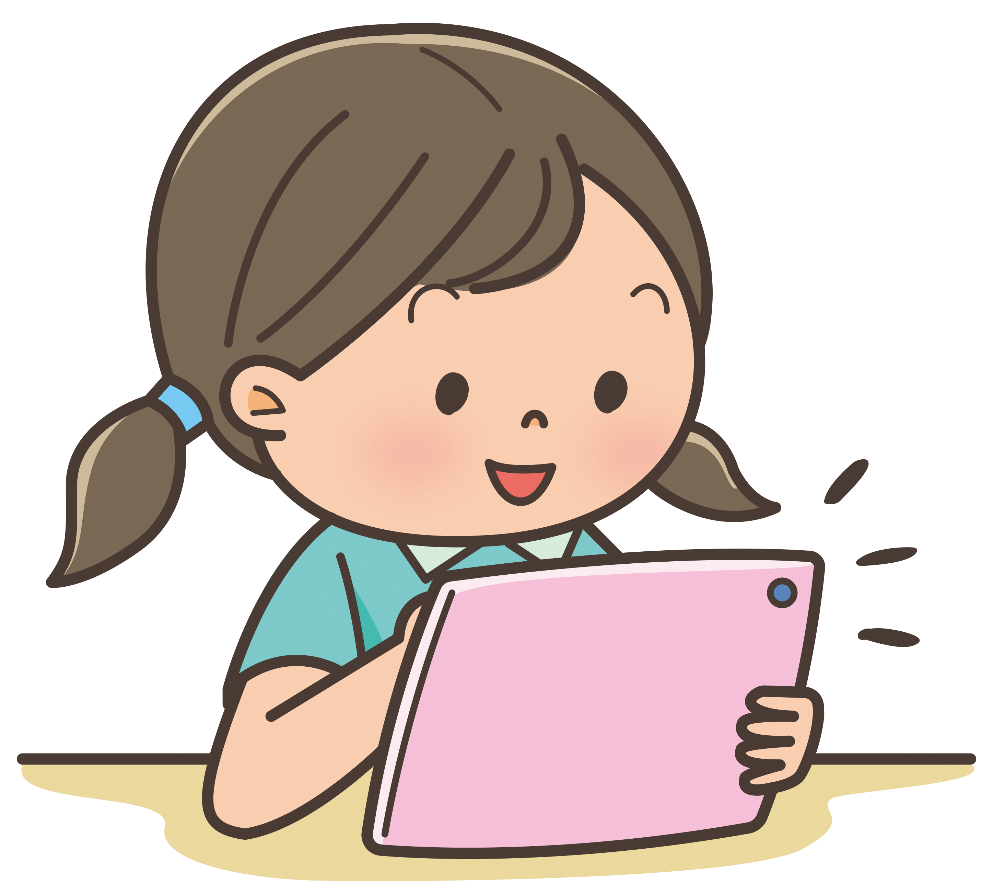 あやぽん
ともだちリスト
なかよしプレイヤー
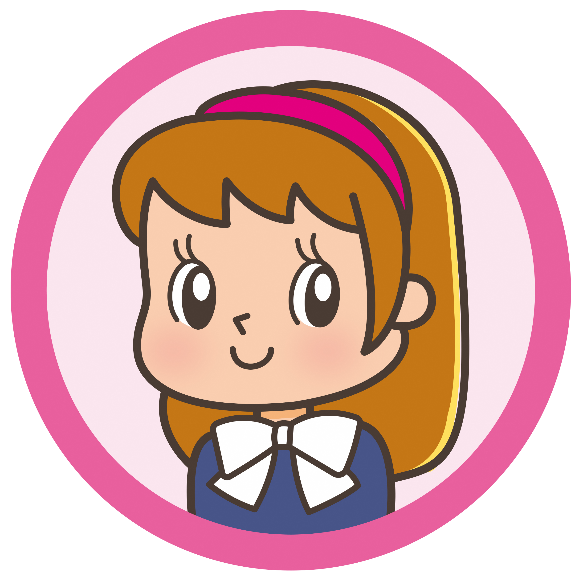 ちゅう
「あやぽん」さんは、ゲーム中
いつもたすけてくれてやさしいです。
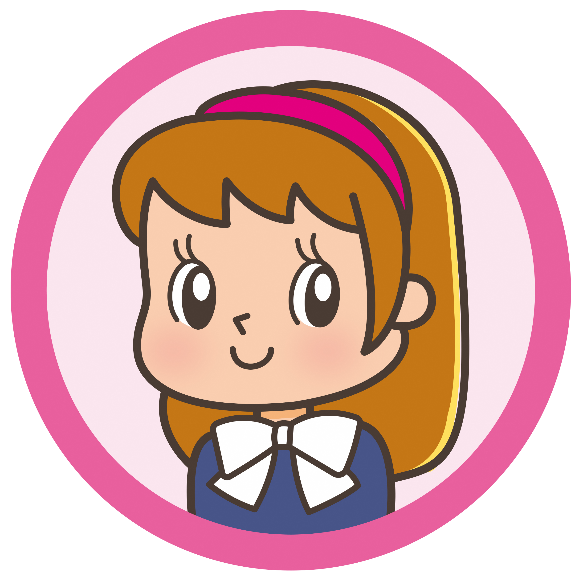 じょうずだね
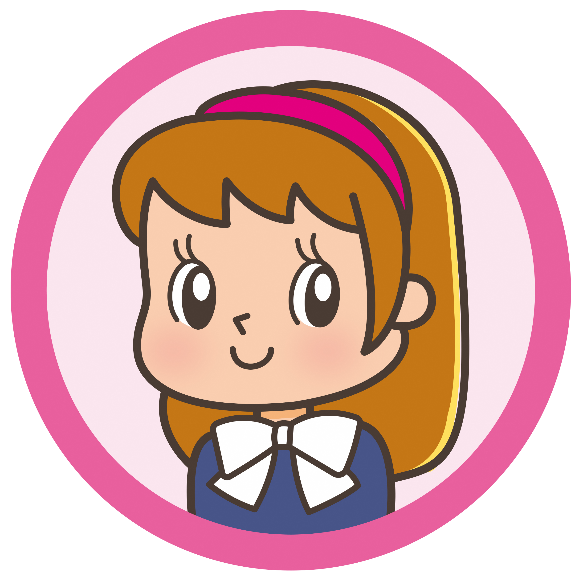 またいっしょに
あそぼうよ🖤
しょうがくせい
おんな
①小学生の女の子
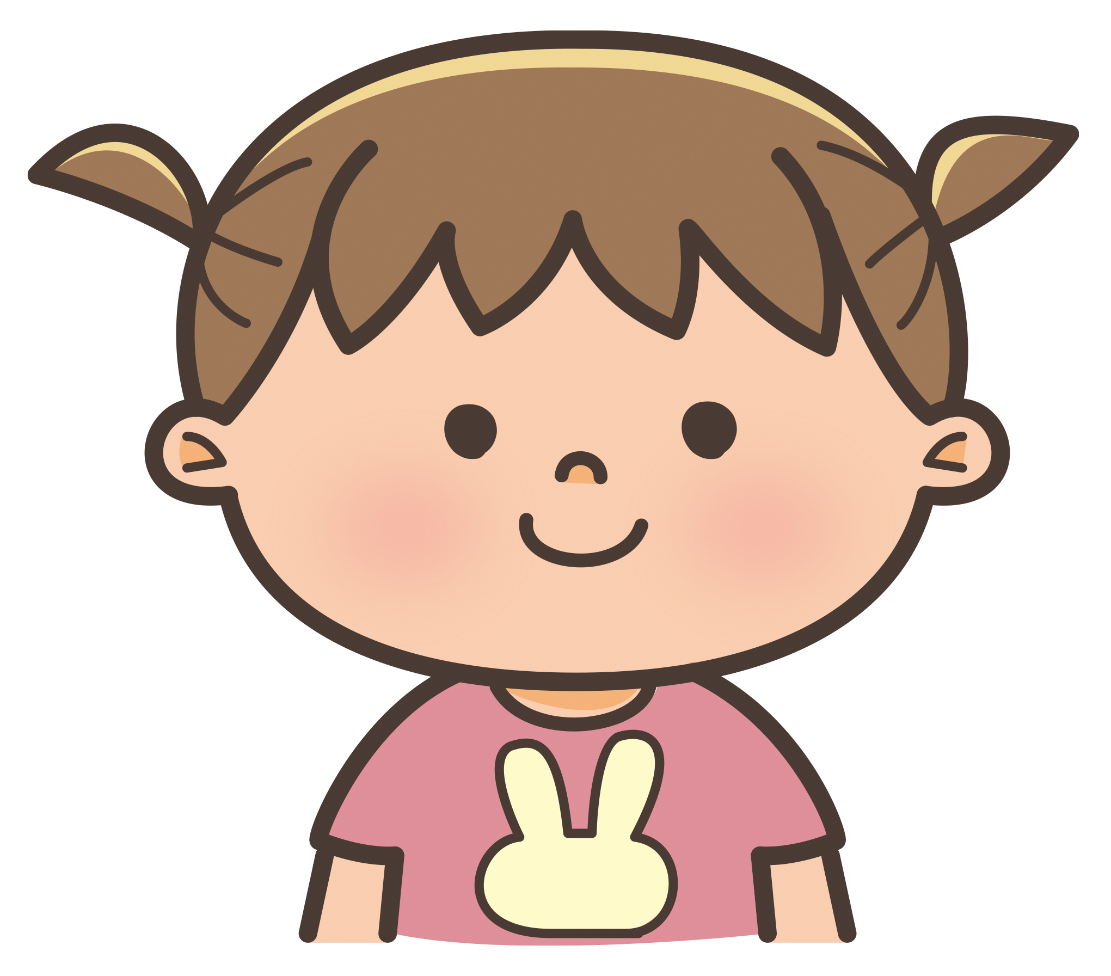 ちゅうがくせい
②中学生のおねえさん
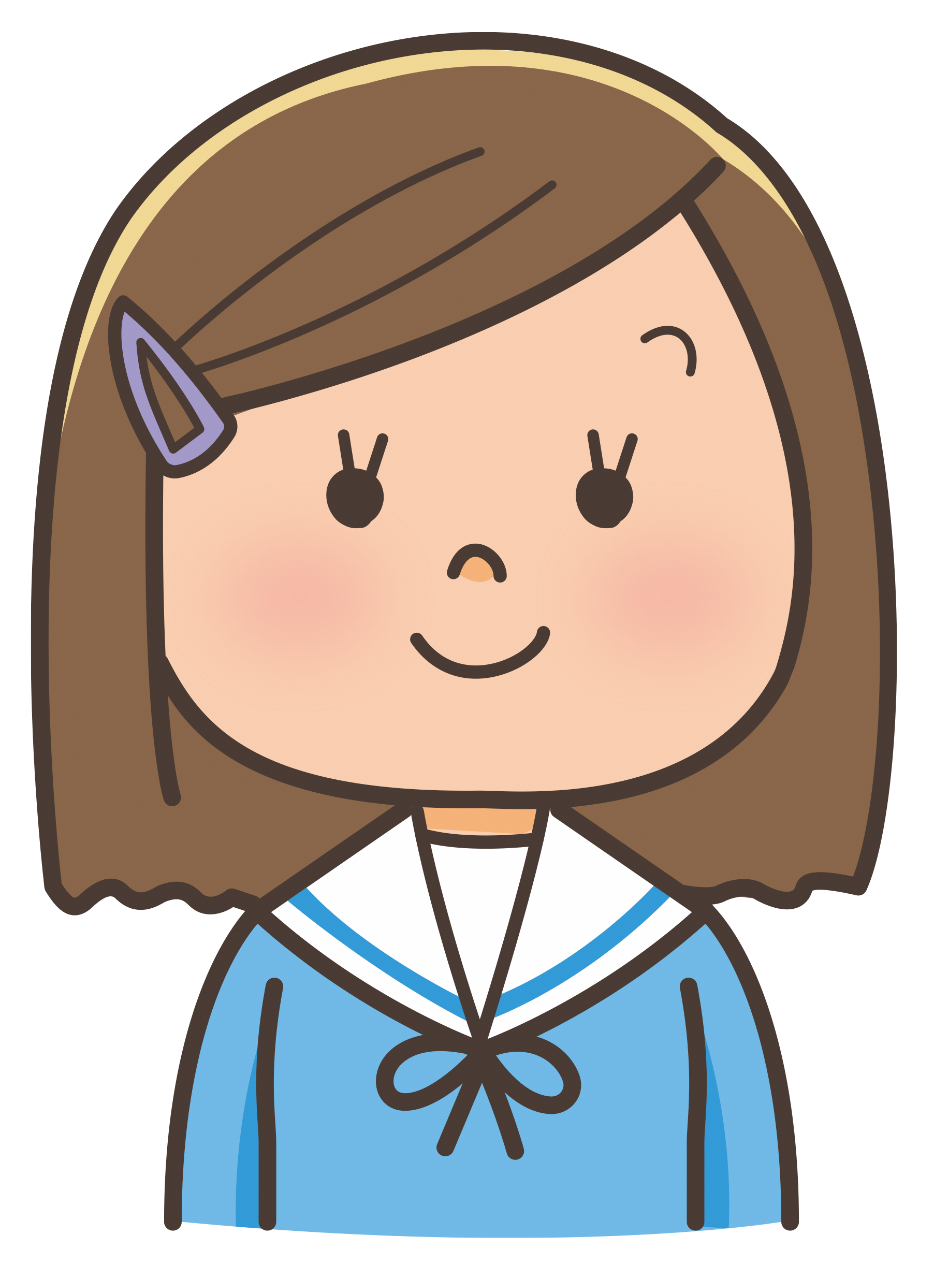 おとな
おとこ
ひと
③大人の男の人
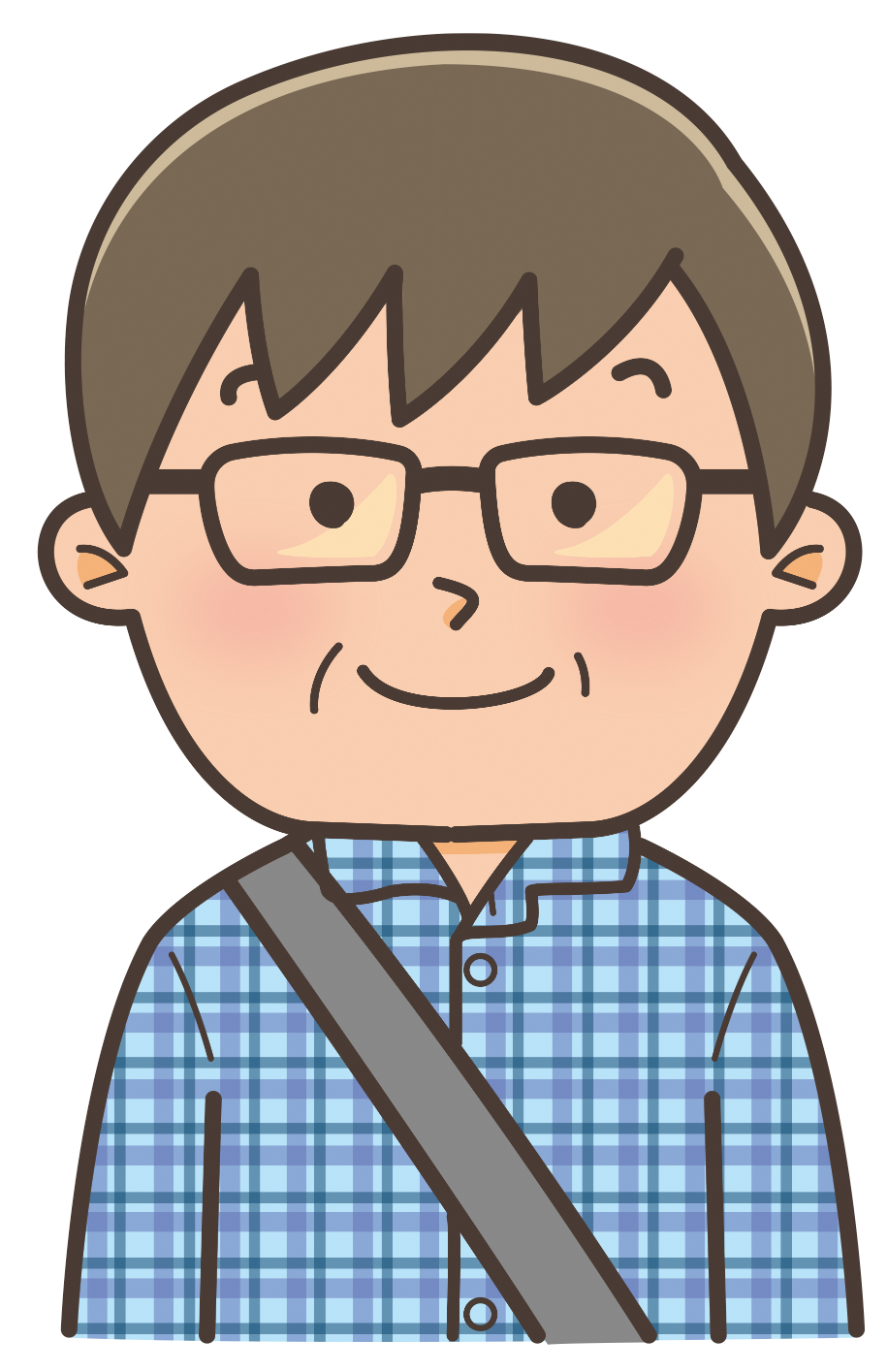